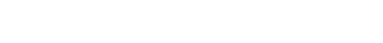 The Umbraco Developer Unconference
20 Developers / 3 Nights / 1 Unique Experience
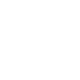 Lucy Brailsford – Outfield Digital
@lucybrailsford / theoutfield.co.uk
@codecabin / codecab.in
 #codecabin17
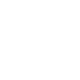 Conferences Suck!
- Matt Brailsford, 2016
The Problem With Conferences
One way communication
Lack of interesting sessions
Hard to ask questions
Lack of detail
The best bits
are the in-between bits
What is an Unconference?
A loosely structured conference emphasizing the informal exchange of information and ideas between participants, rather than following a conventionally structured programme of events.
— Wikipedia
How Unconferences Differ?
Emphasis on discussions
Focus on attendee relevant topics
Opportunity for teamwork development
Everyone contributes
Why The Cabin?
Away from their normal environment
No external distractions
Offers time to relax
No escape
How We Ran it
Open circle suggesting topics / activities
Other attendees vote for each topic
Highest voted topics got scheduled
Fixed meal times
All other time their own (encouraged to discuss other topics informally) 
Closing circle at end
Questionnaires sent to attendees
What We’ll Keep
The format
The mix of people
The remote venue
What We’ll Change
A higher standard of venue
Ticket sale process
More catering
What Makes A Great Venue?
Rural location
Large booking sizes (15 to 30 people)
Professional kitchen
Internet connection
Plenty of bathroom / shower facilities
Outside space
Thank You
@lucybrailsford / theoutfield.co.uk
@codecabin / codecab.in
#codecabin17
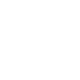